Безграничные возможности нитеполотна
Мастер- класс
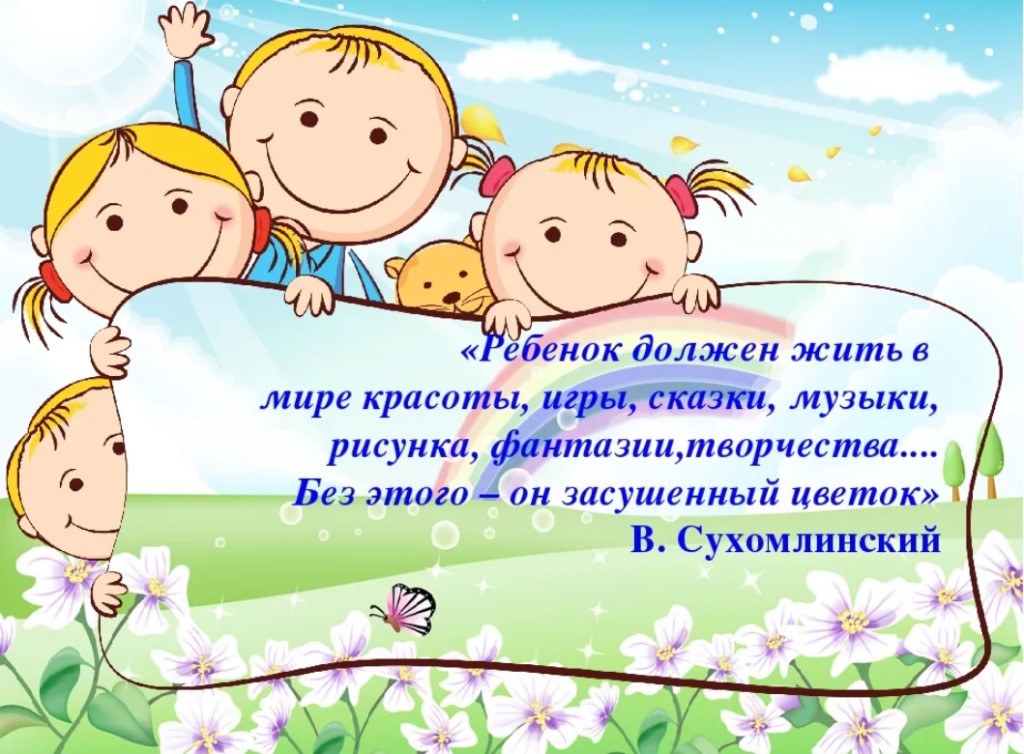 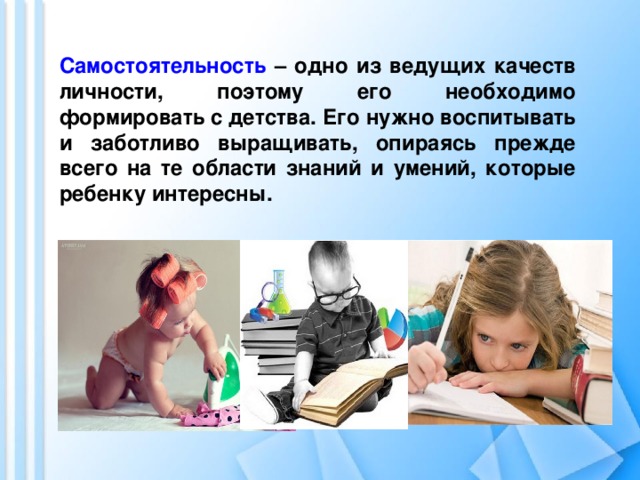 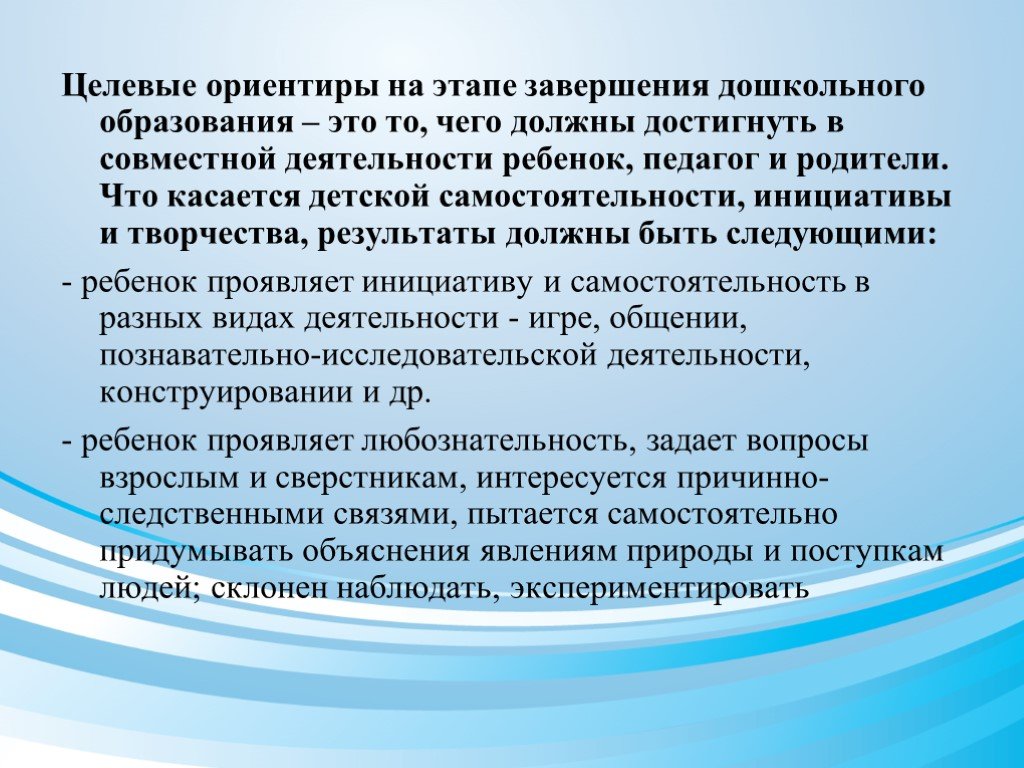 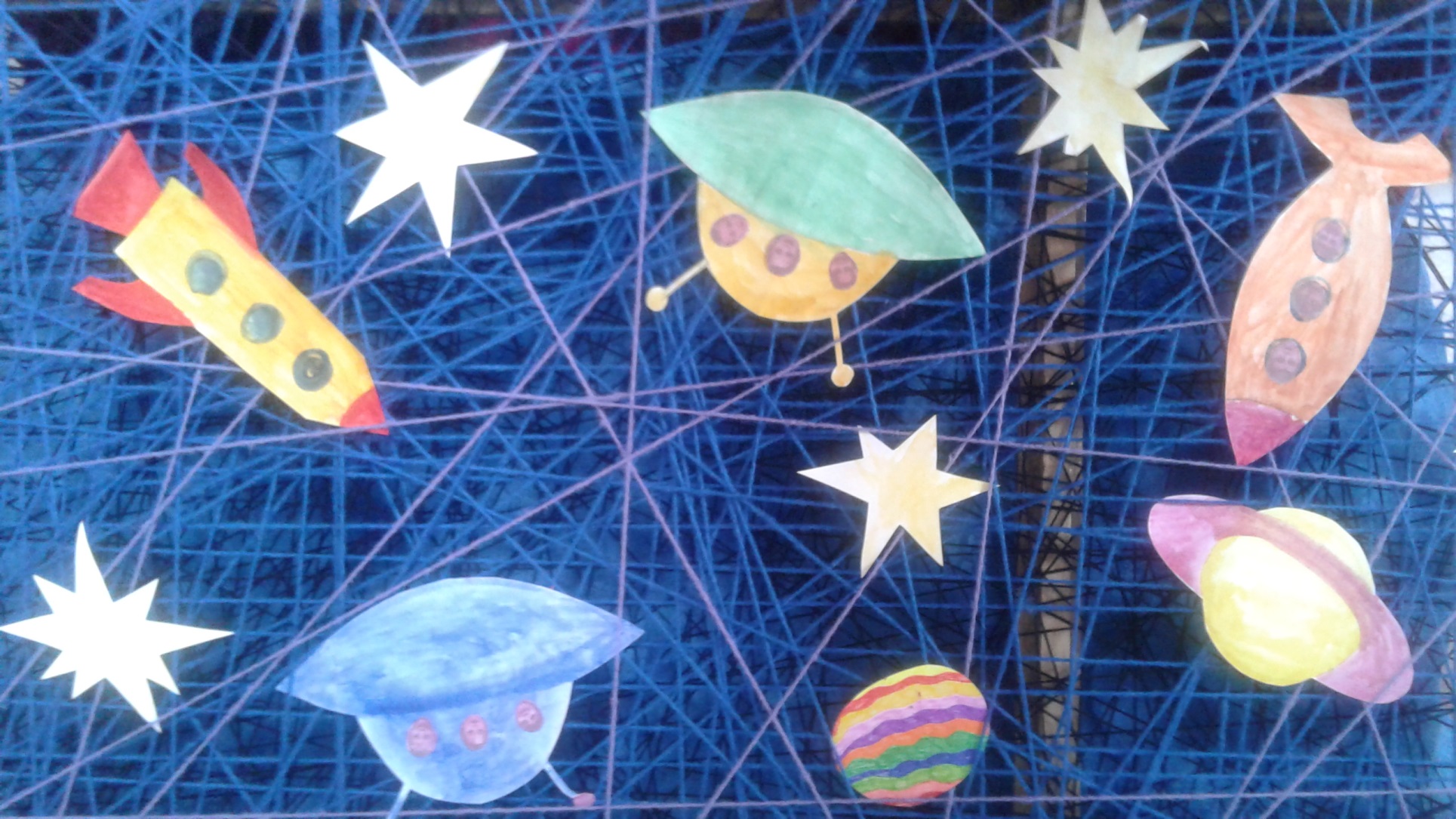 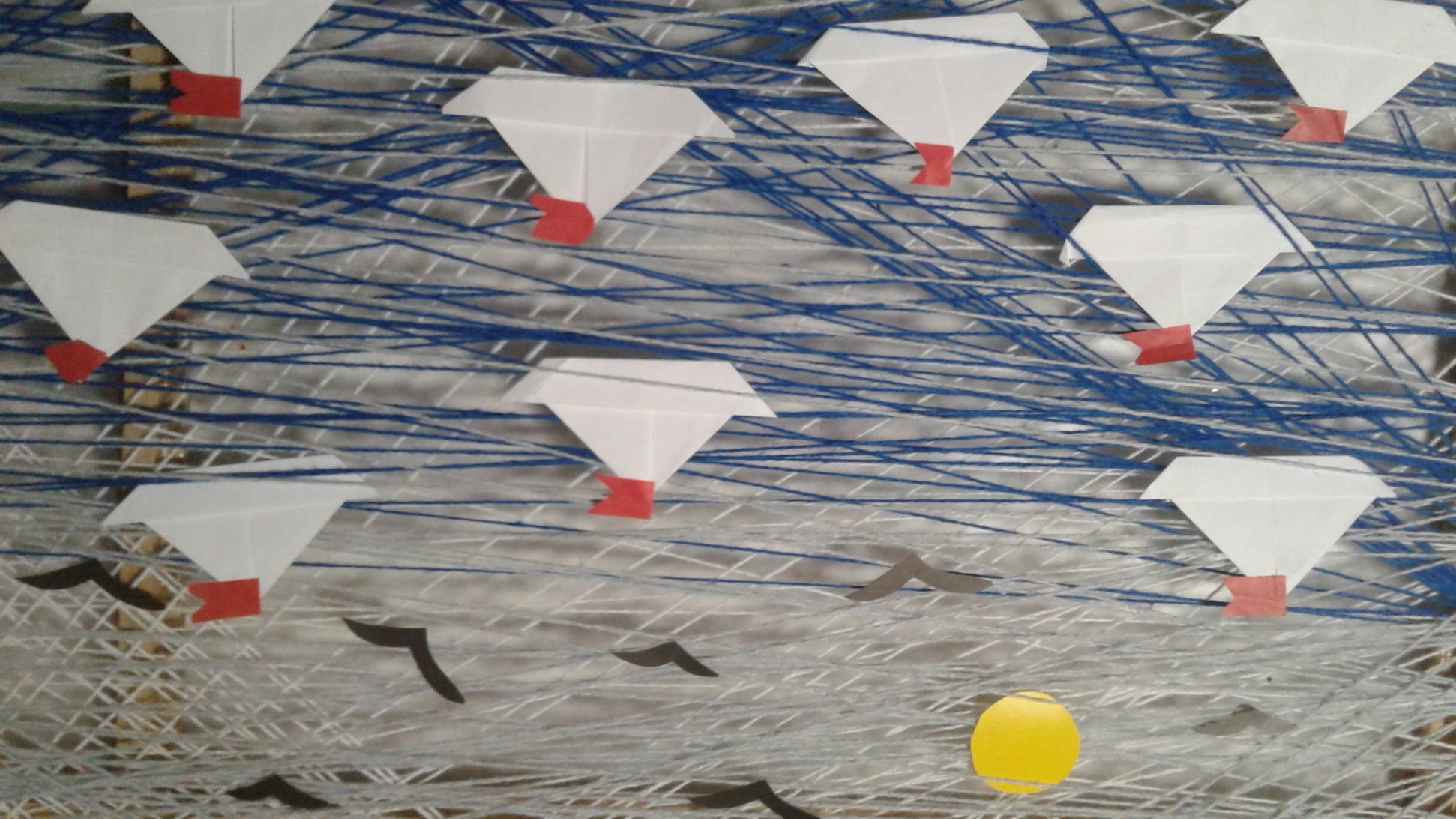 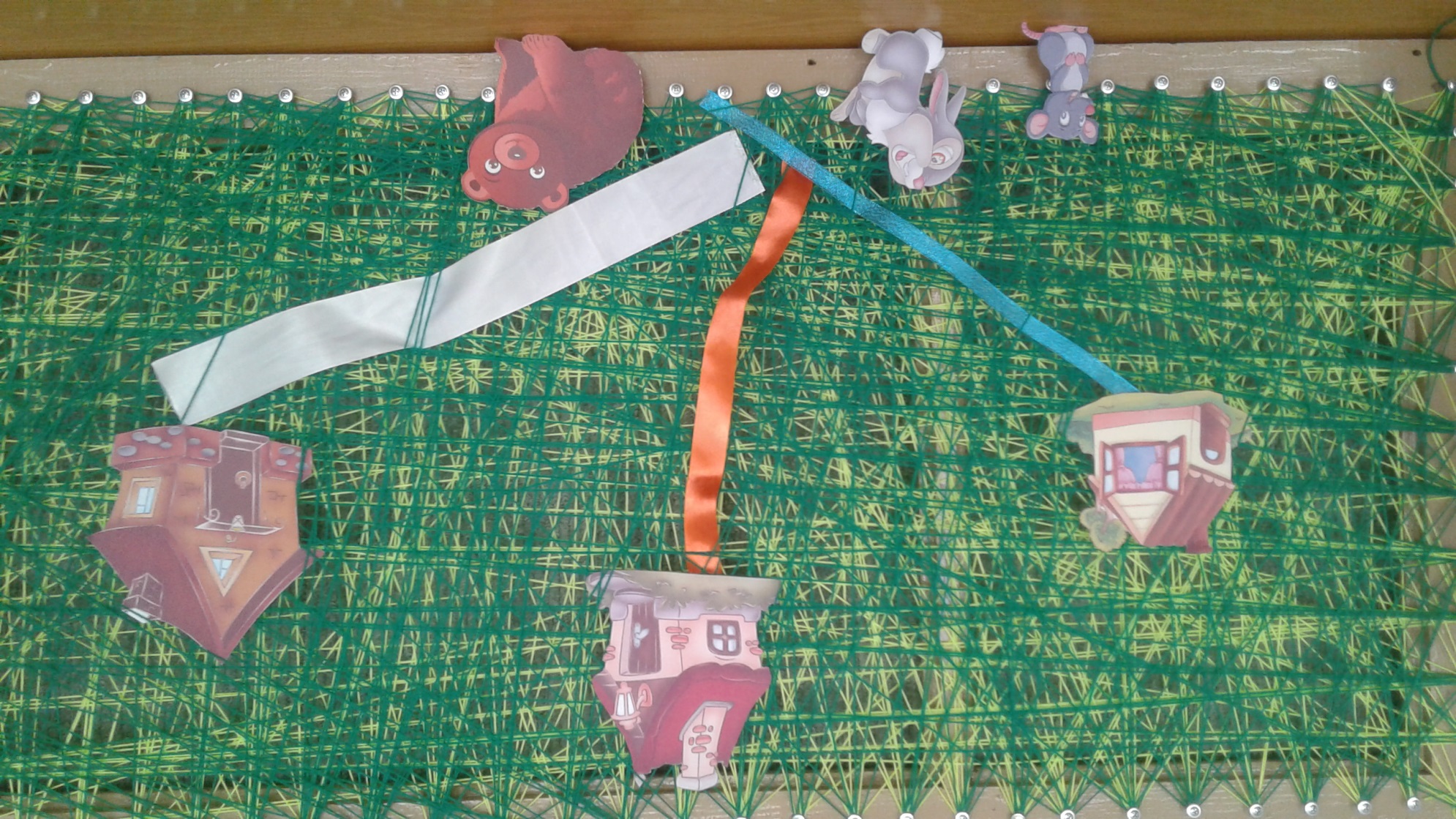 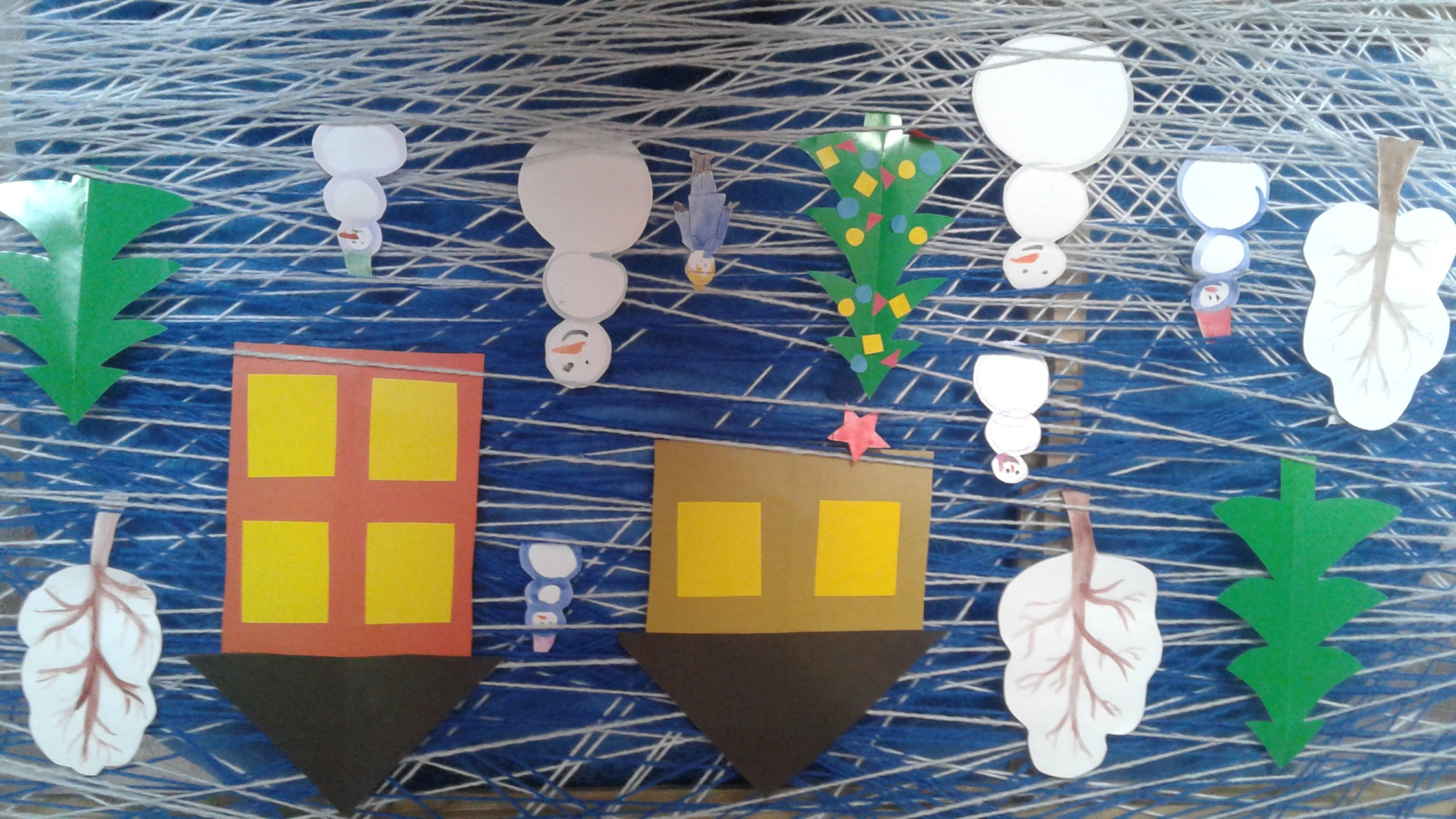 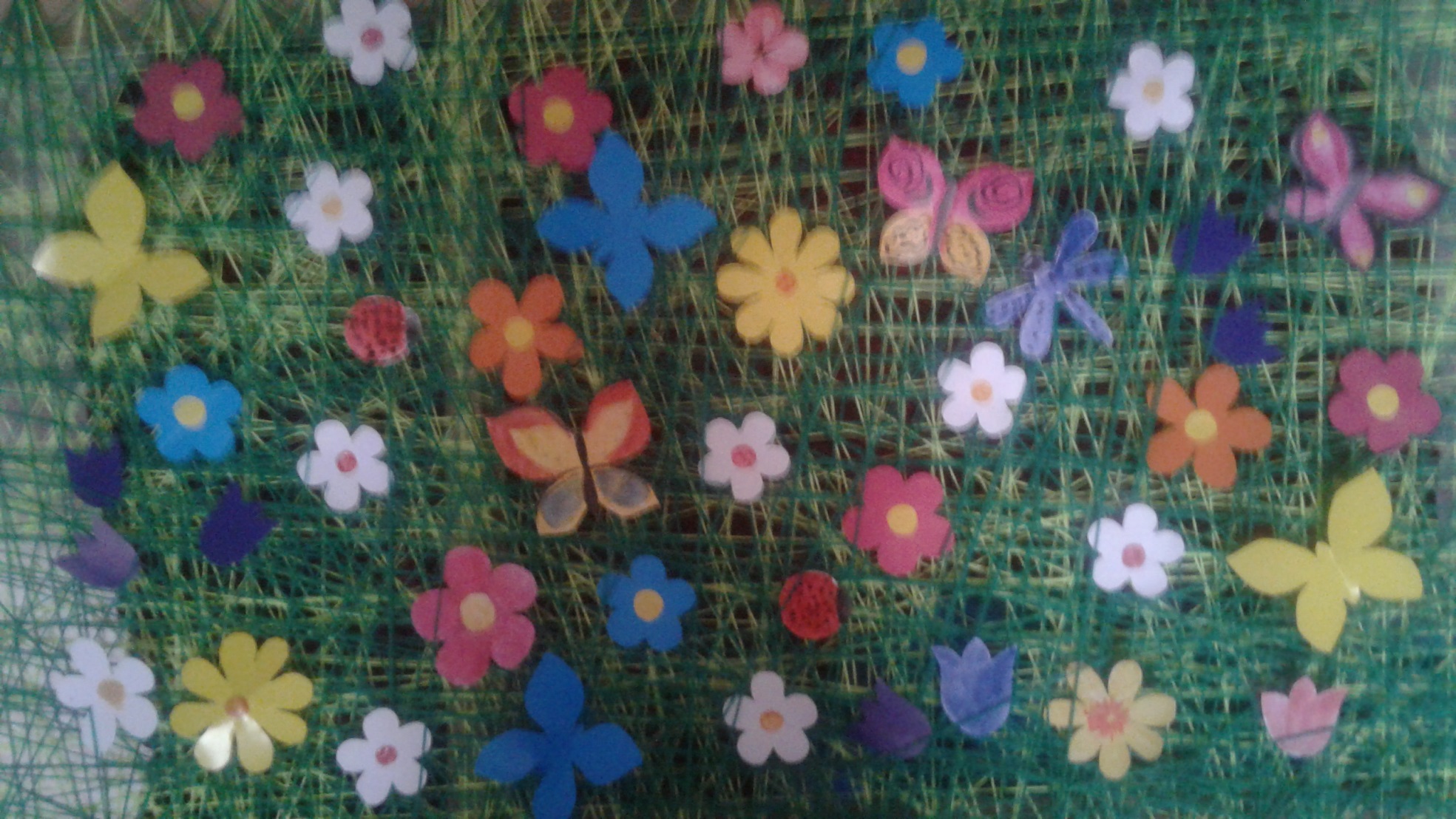 1 Выбор темы. Определение цели.
2 Поиск информации. Определение цветового решения полотна.
3  Сюжет.
4 Практическая деятельность.
5 Оформление сюжета на нитеполотне.
6 Применение полученного сюжета в других видах деятельности.
7 Подведение итога.
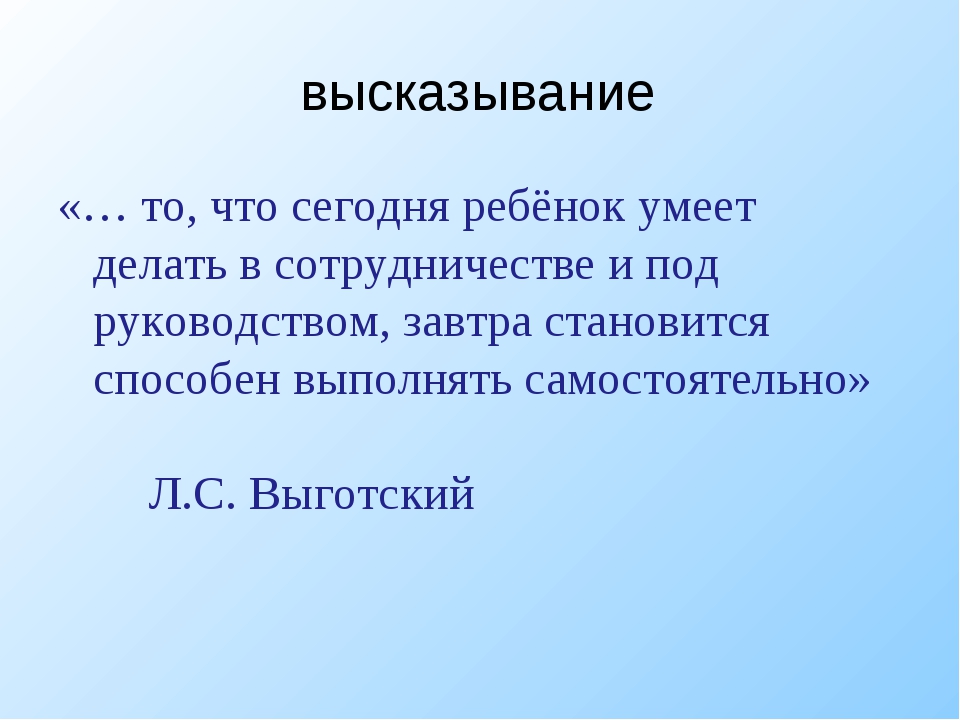